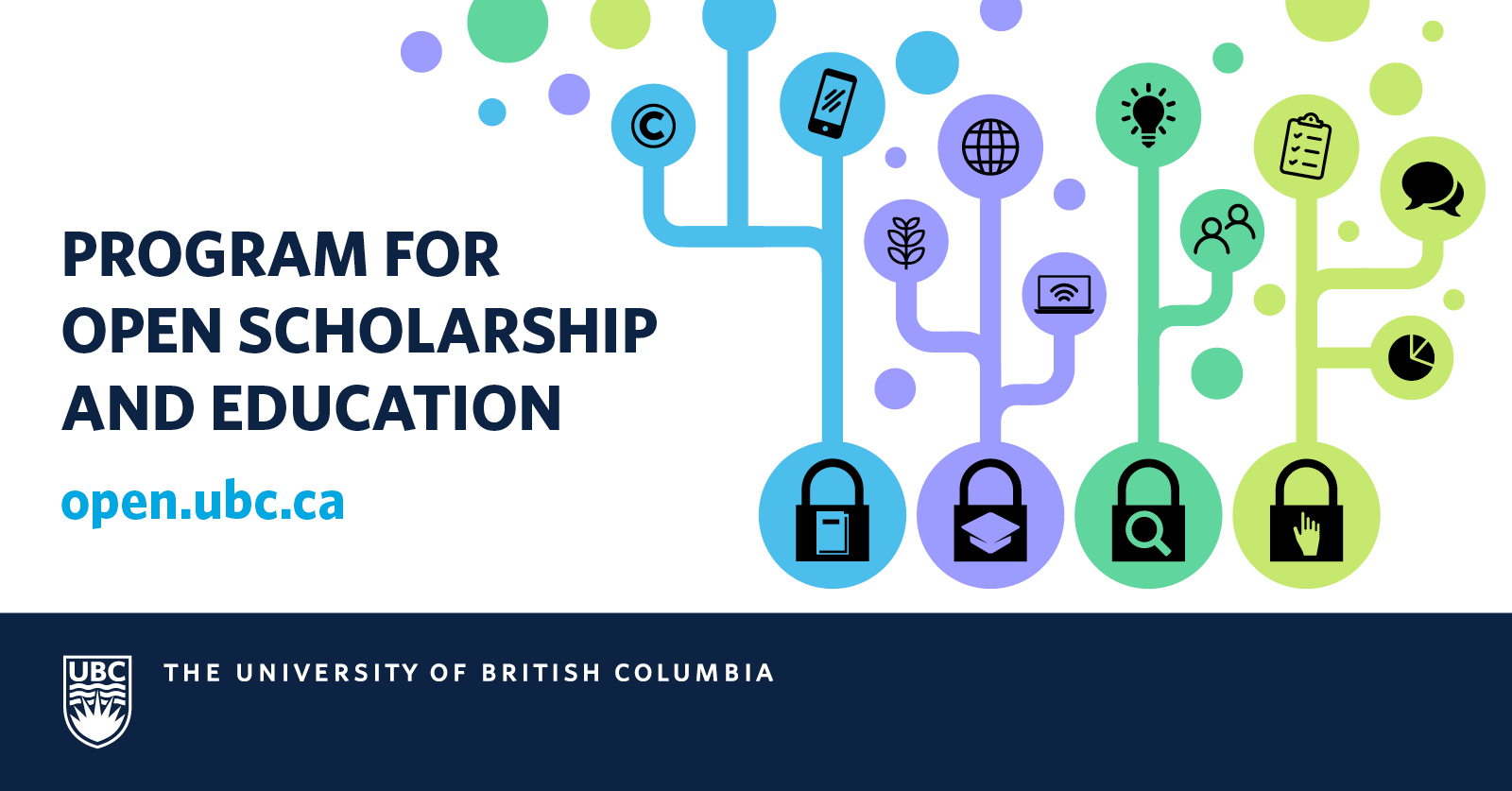 WELCOME ----
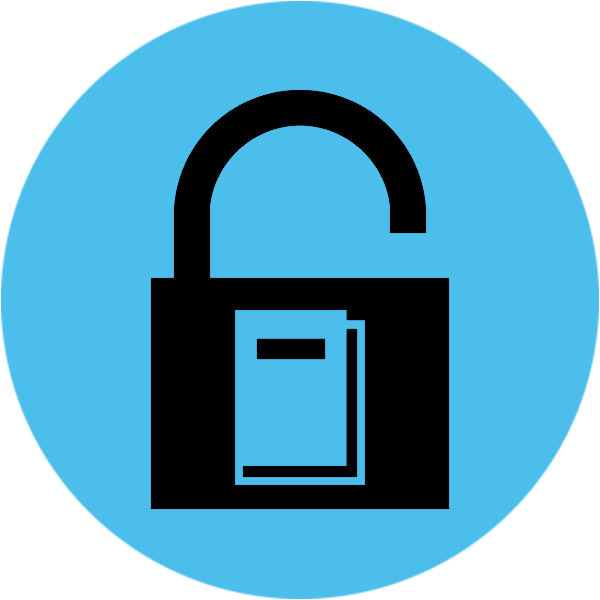 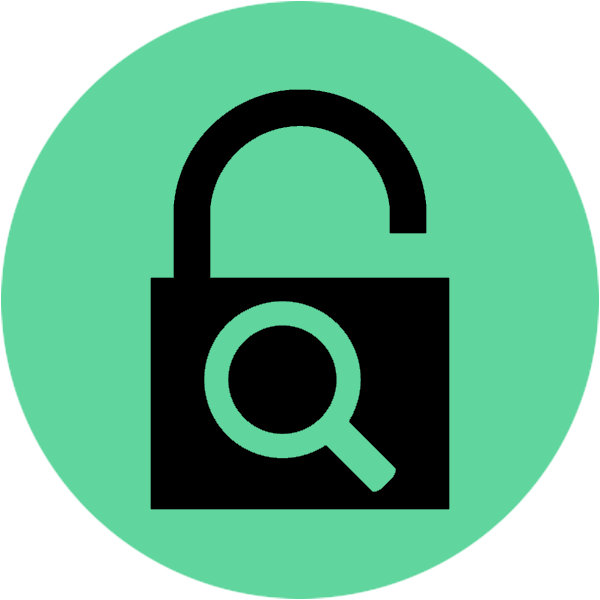 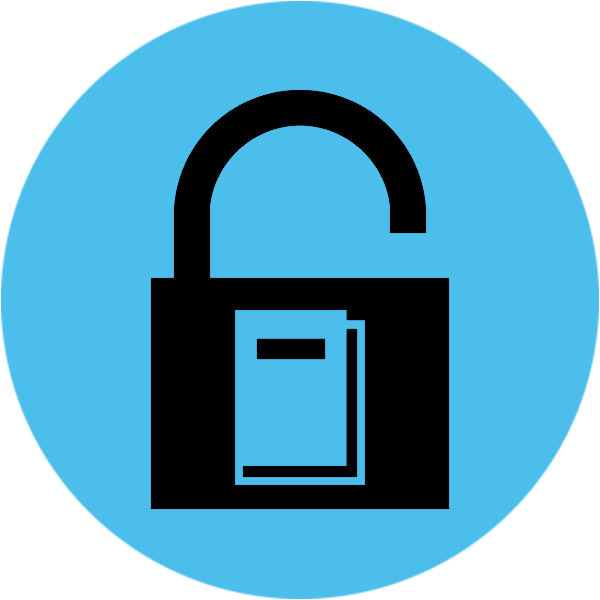 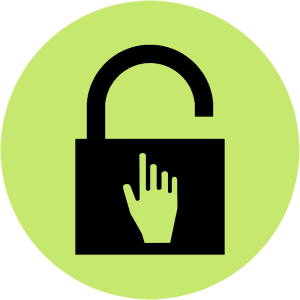 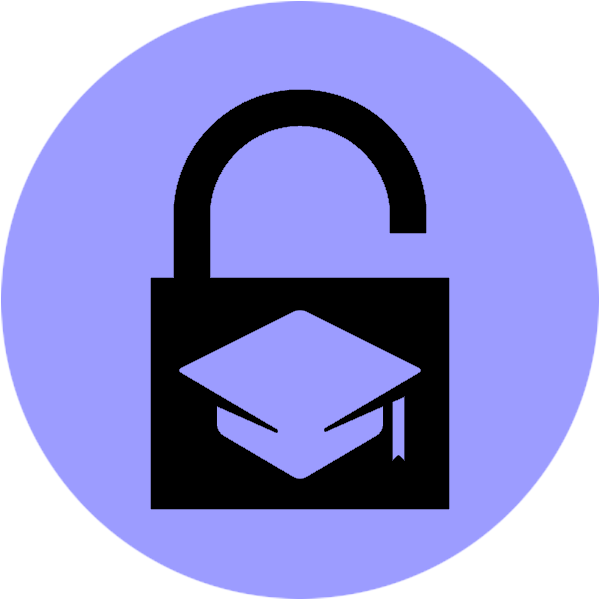